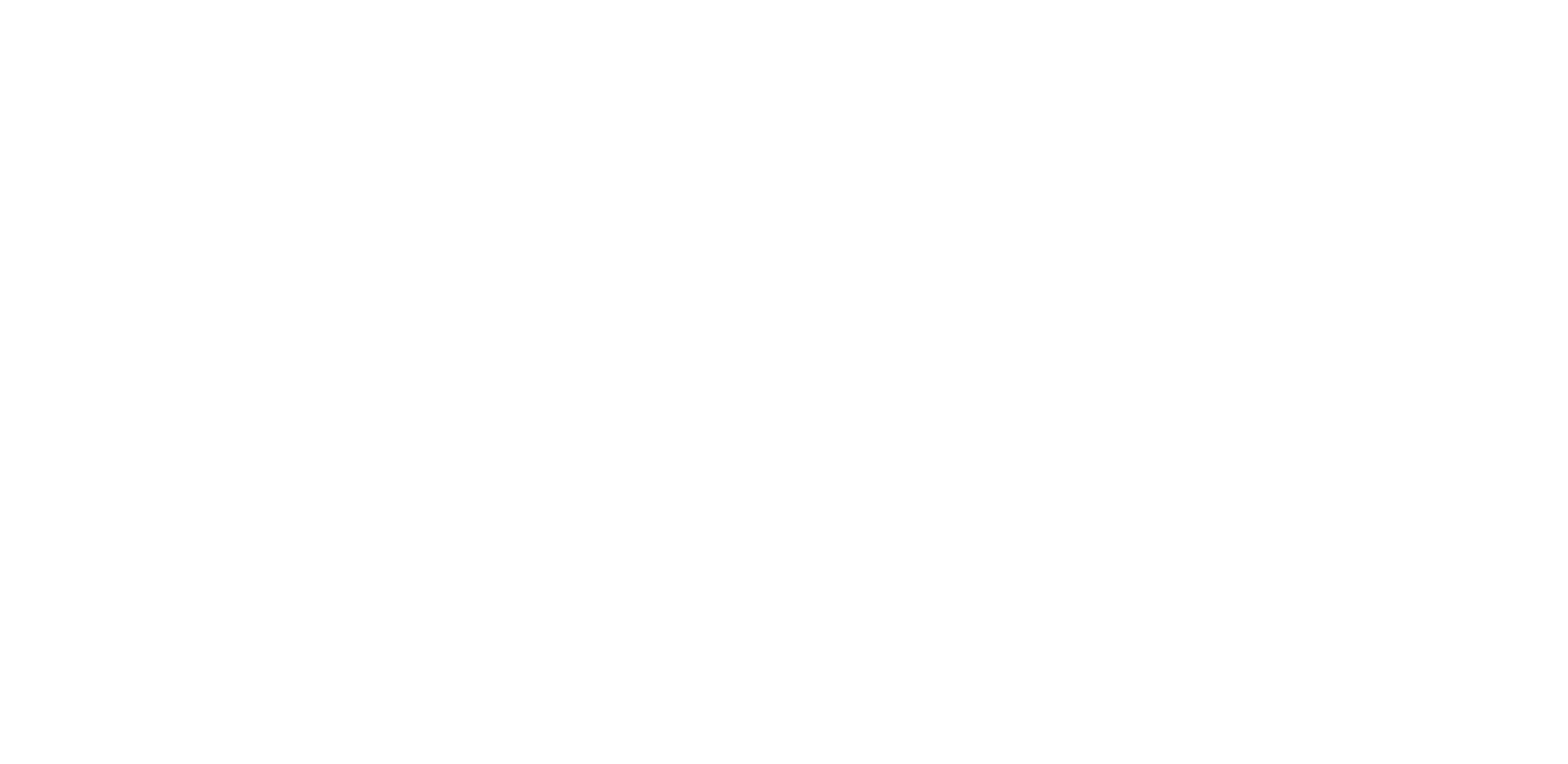 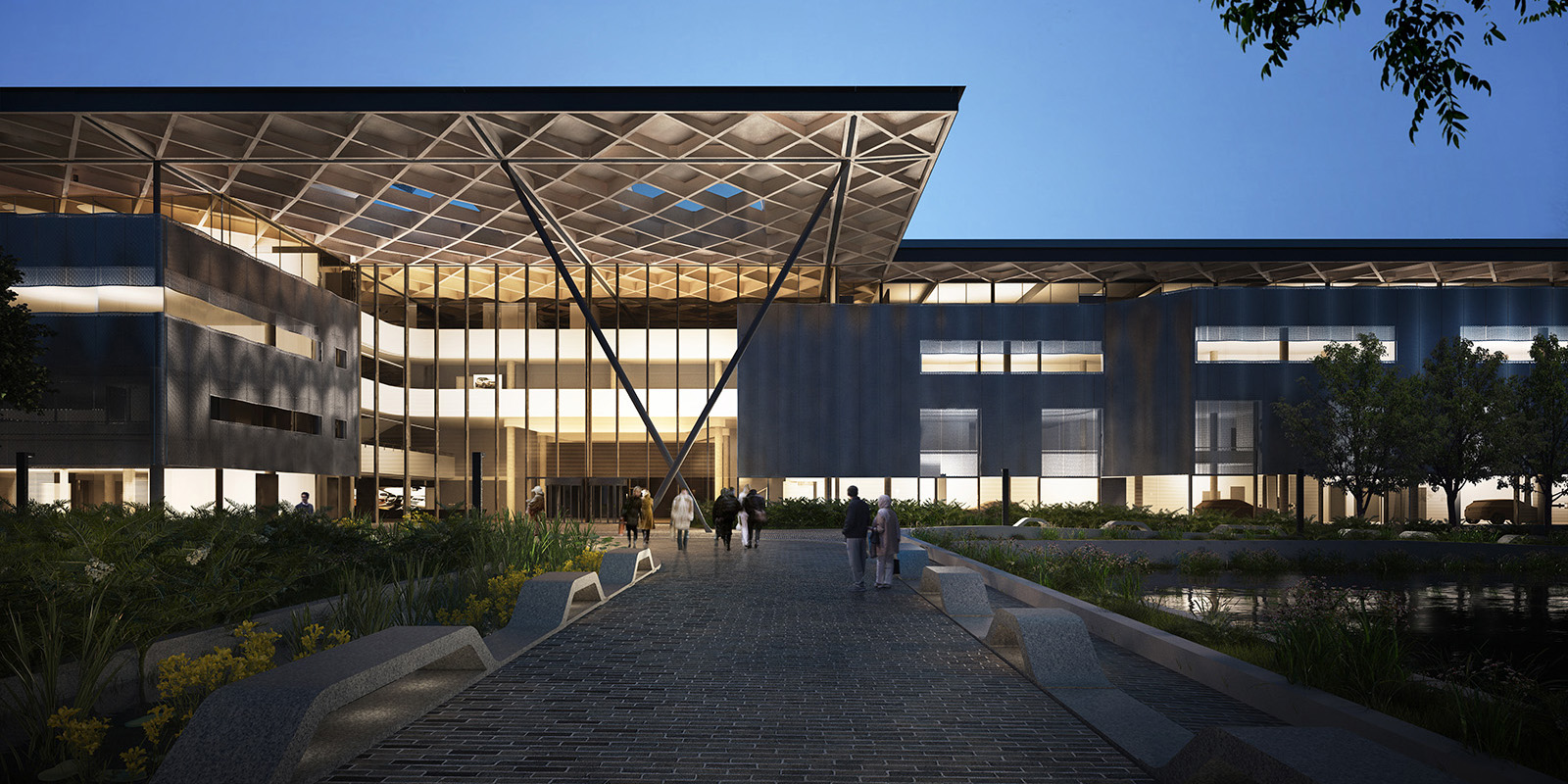 Challenges & Opportunities for the Manufacturing Sector in Achieving Net Zero
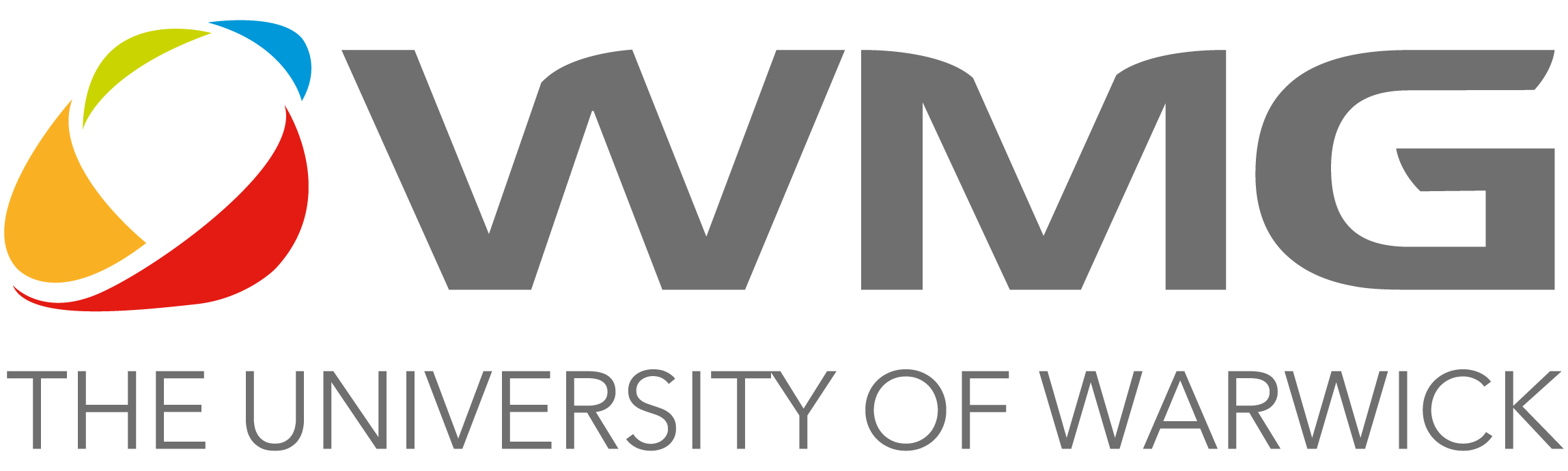 James Black
10/10/2024
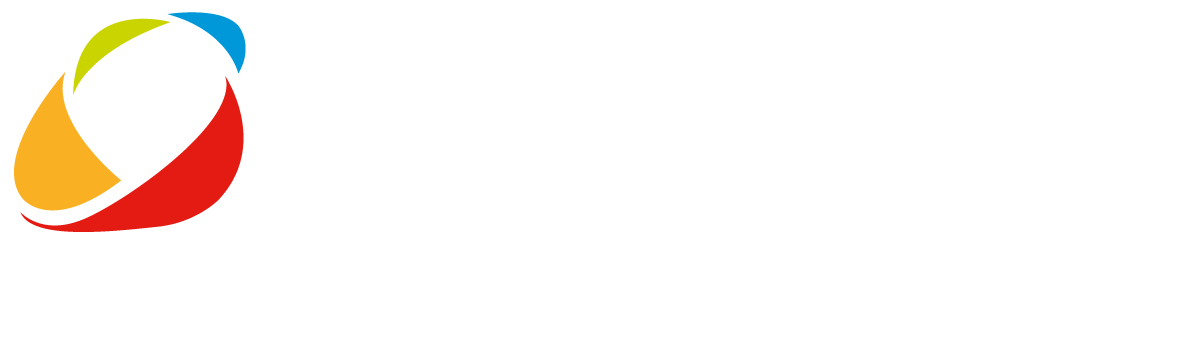 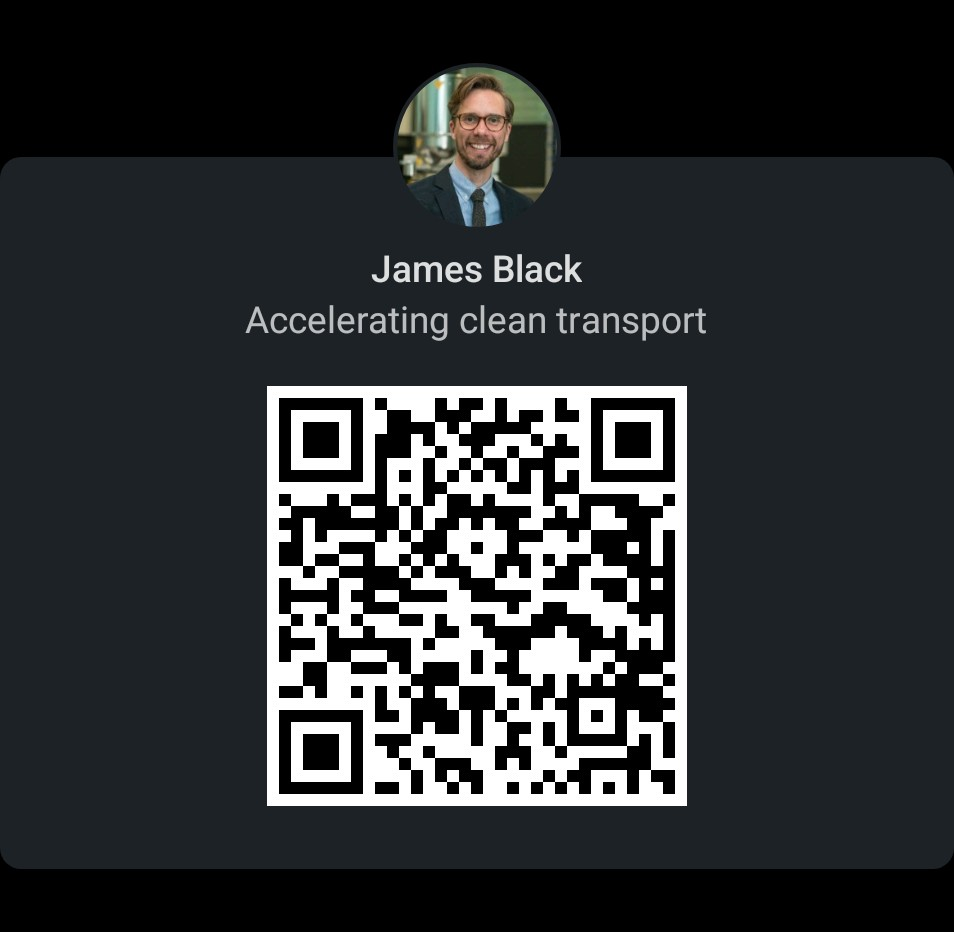 James Black
Principal Engineer
WMG SME Group

www.linkedin.com/in/jdhblack
james.black@warwick.ac.uk
Content slide
WMG
29,000
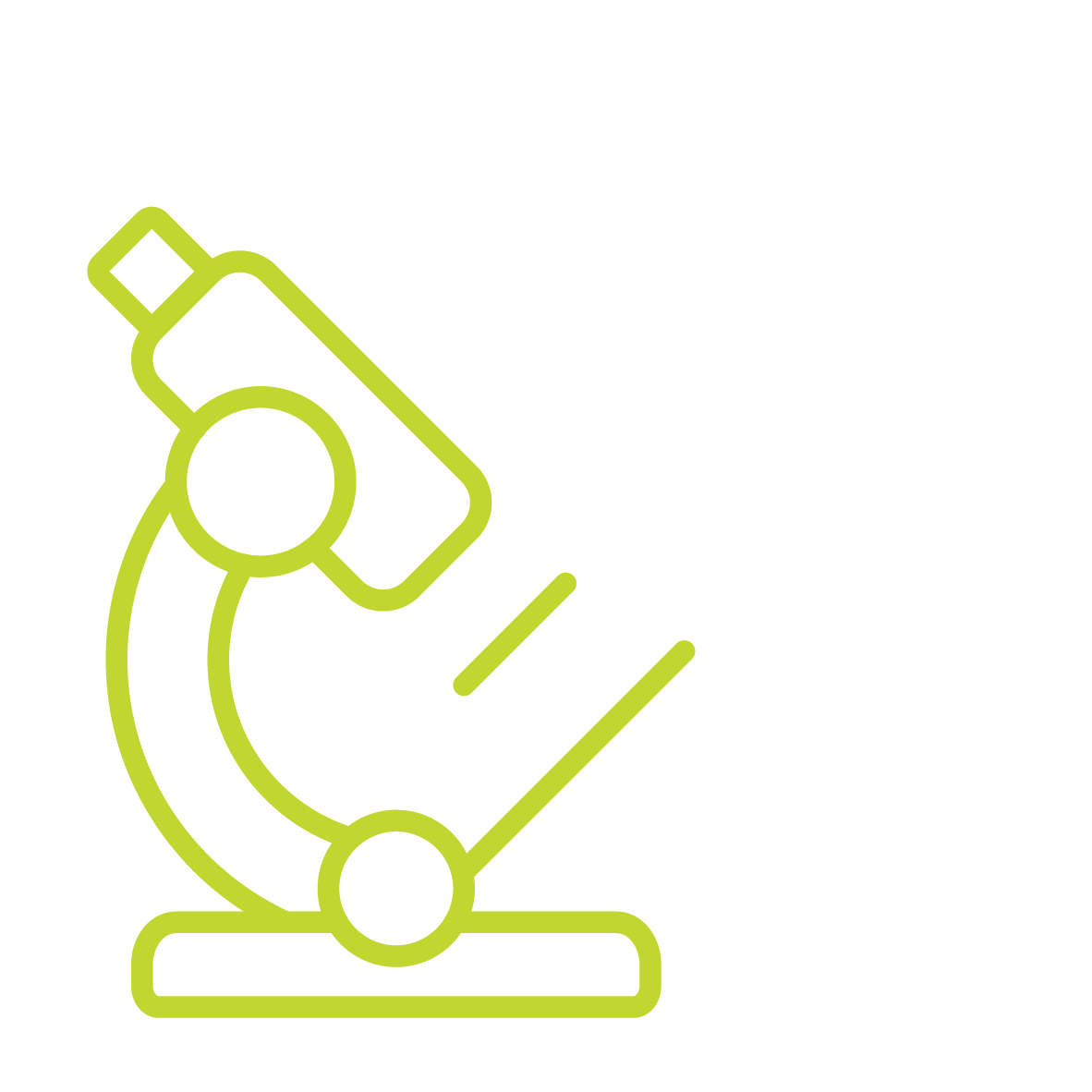 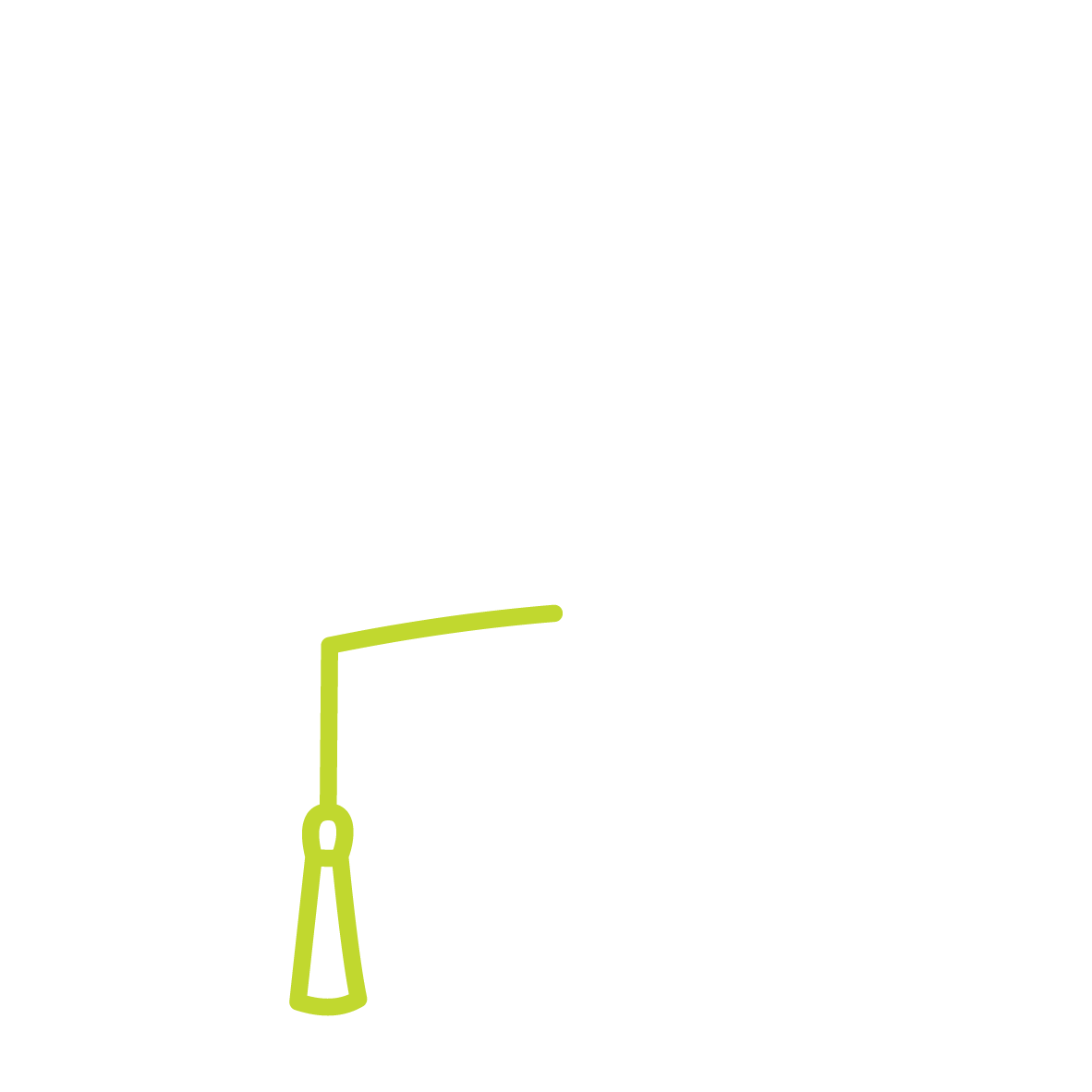 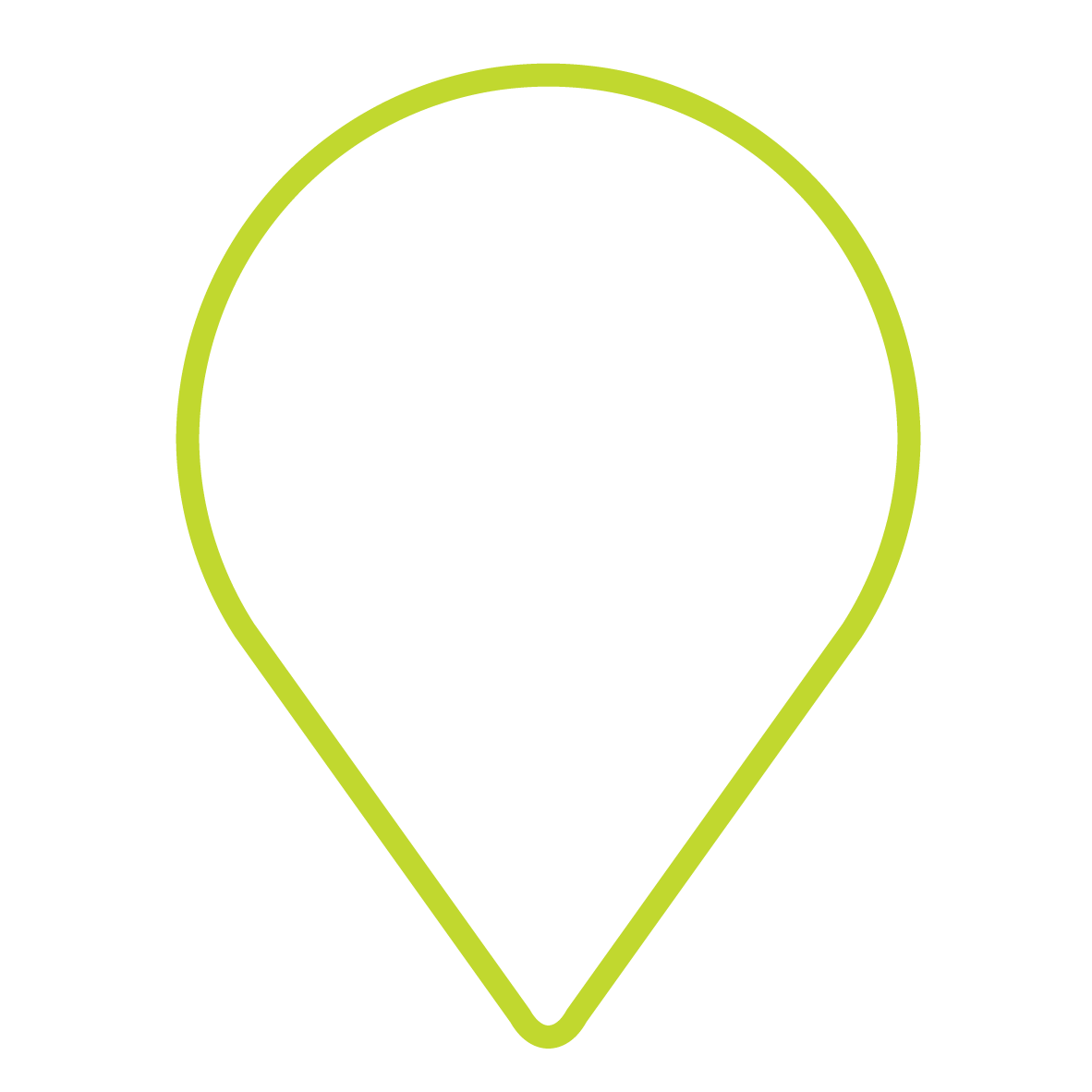 Department of the University of Warwick​
Focused on translating R&D into industrial impact
Graduatesaround the world
Founded by Professor Lord Bhattacharyya in
1980
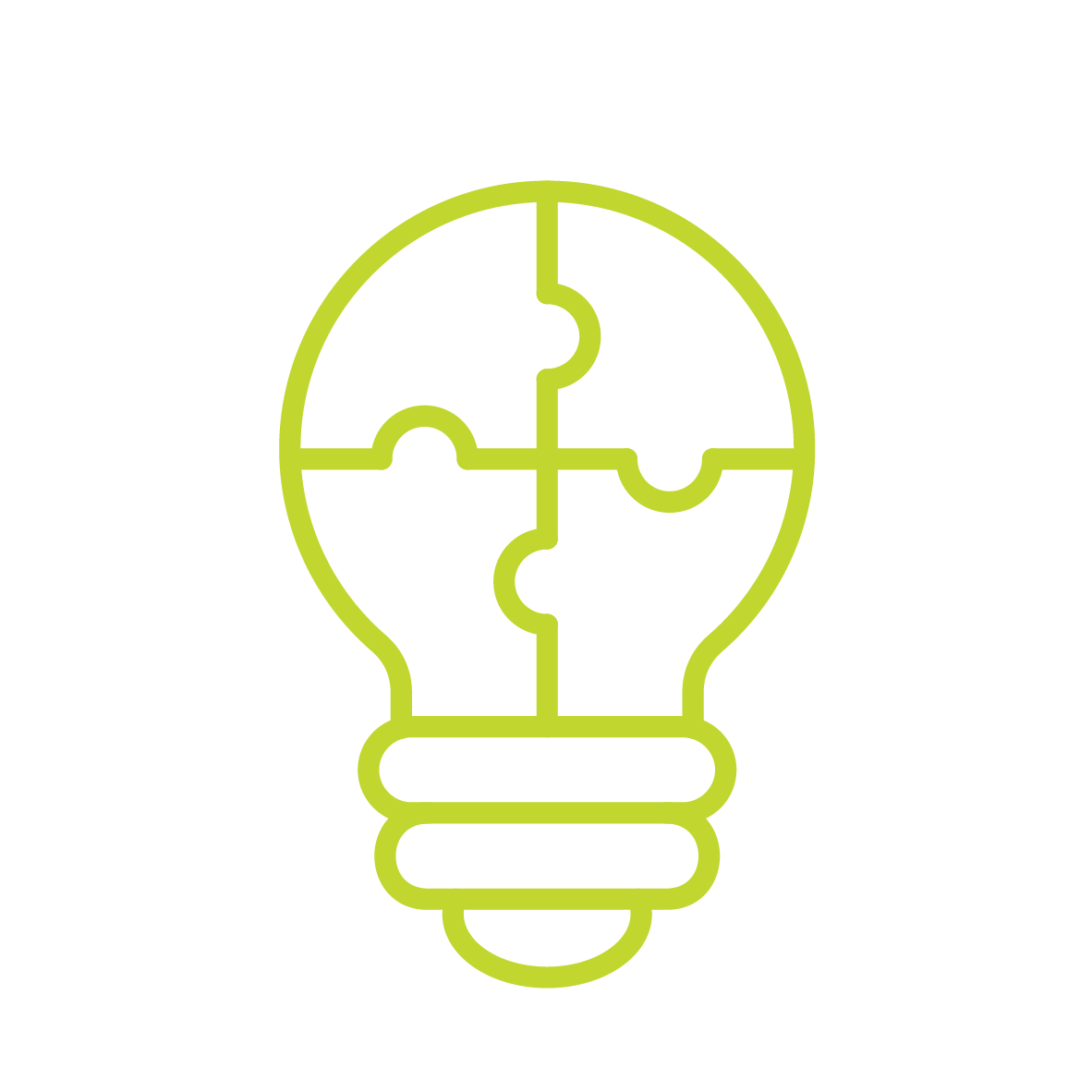 Strong relationships with
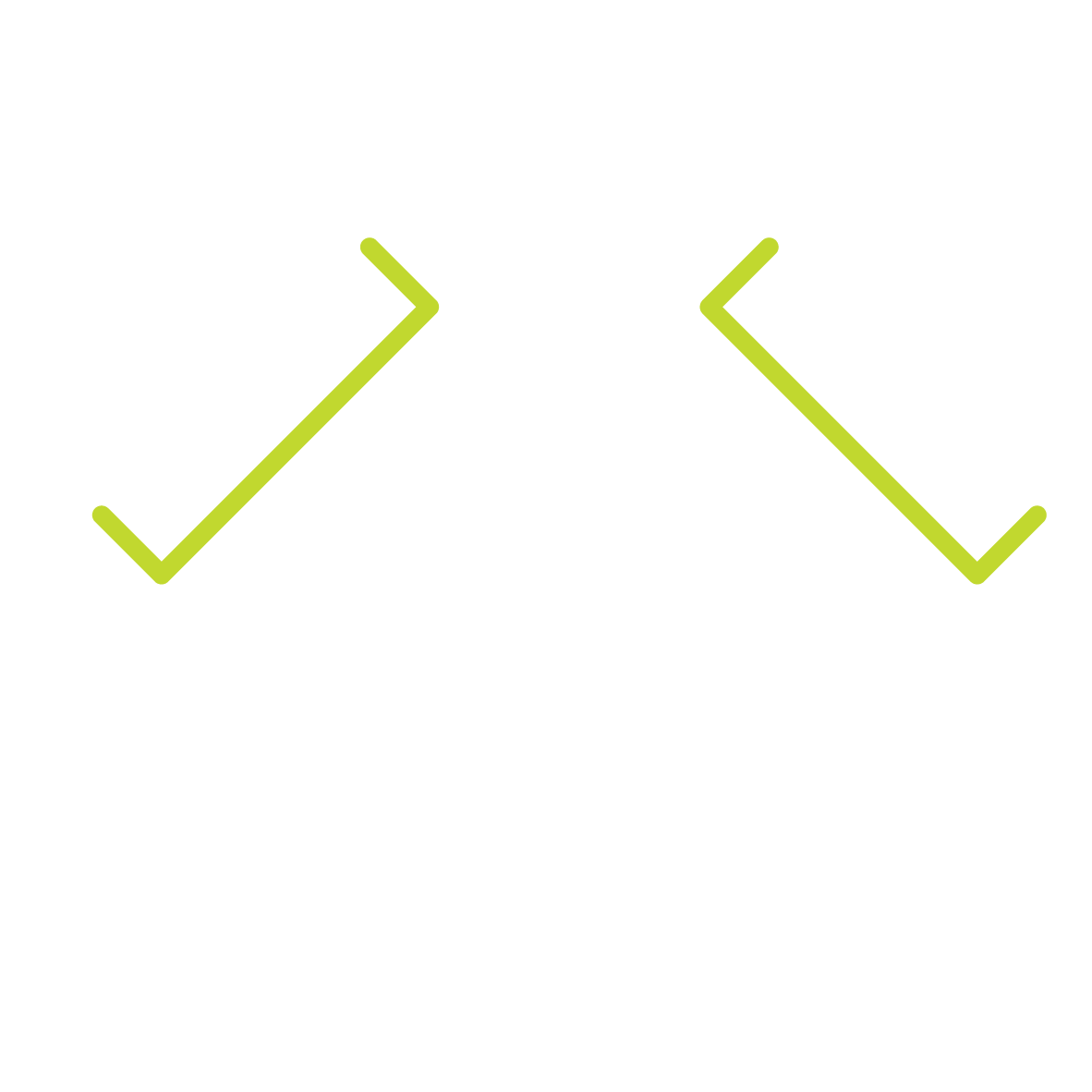 Cross-sectoral and interdisciplinary programmes in research and education
>1,000
900
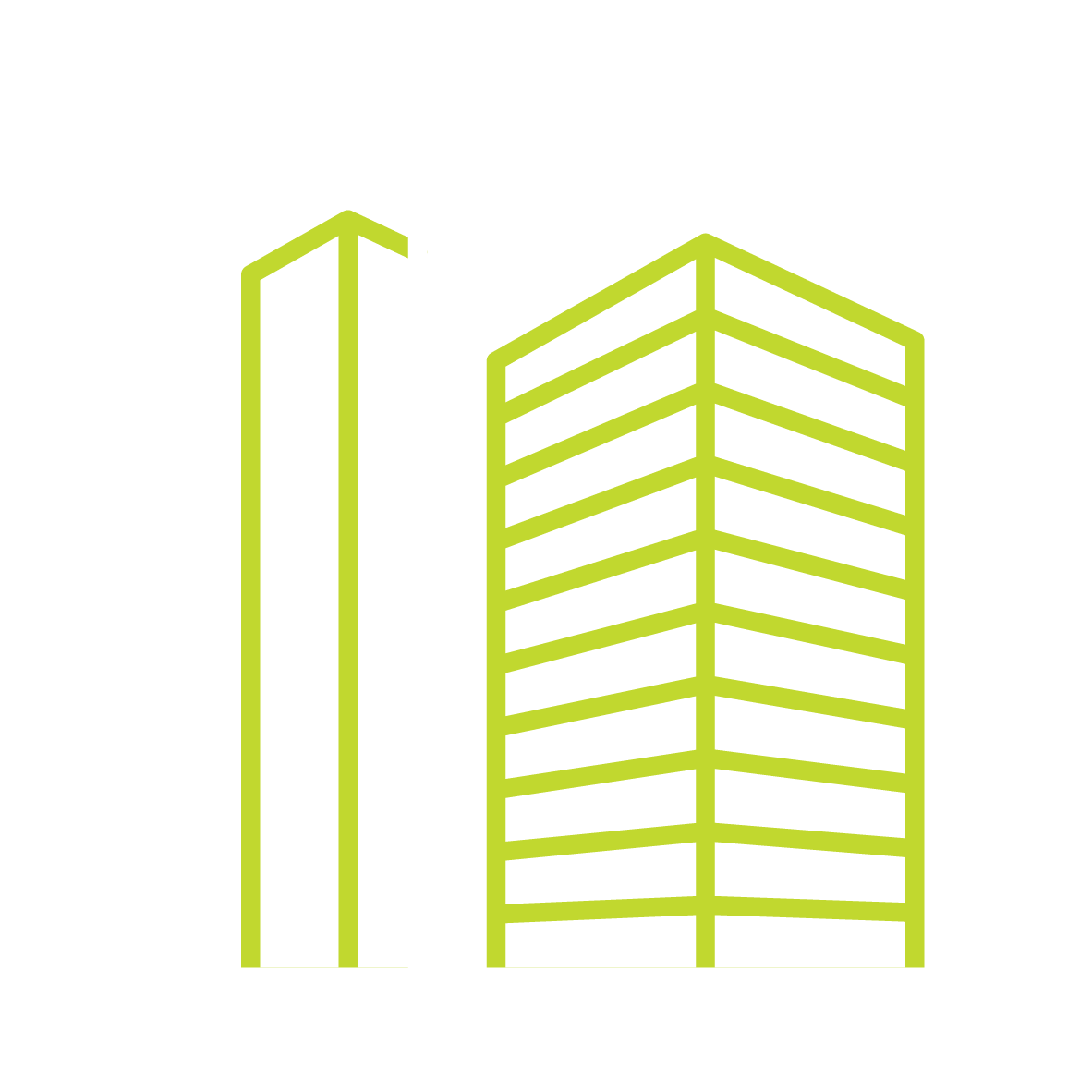 companies ofall sizes​
staff across 13 buildings
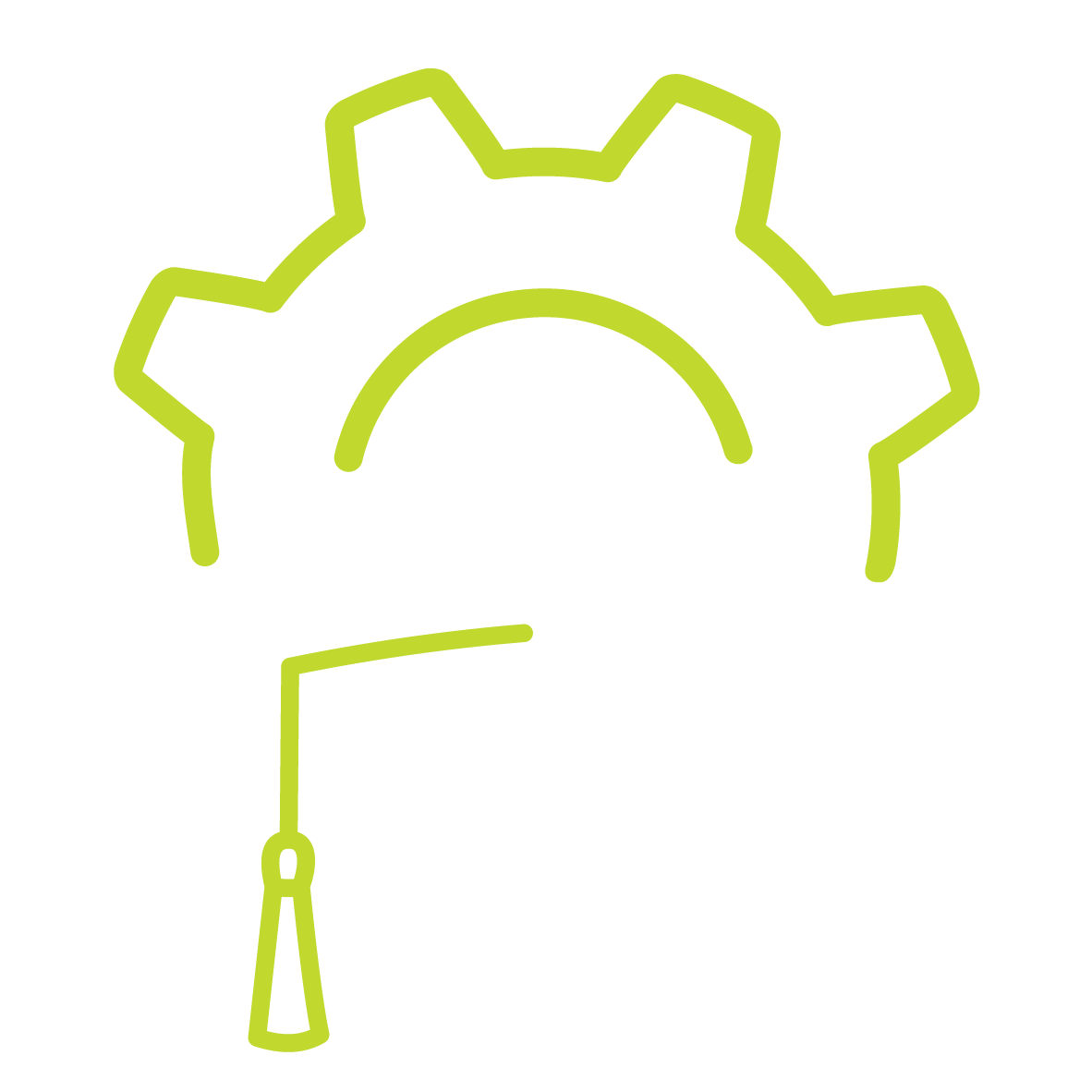 800+
UG, PG andResearch degrees,short courses and work-based learning
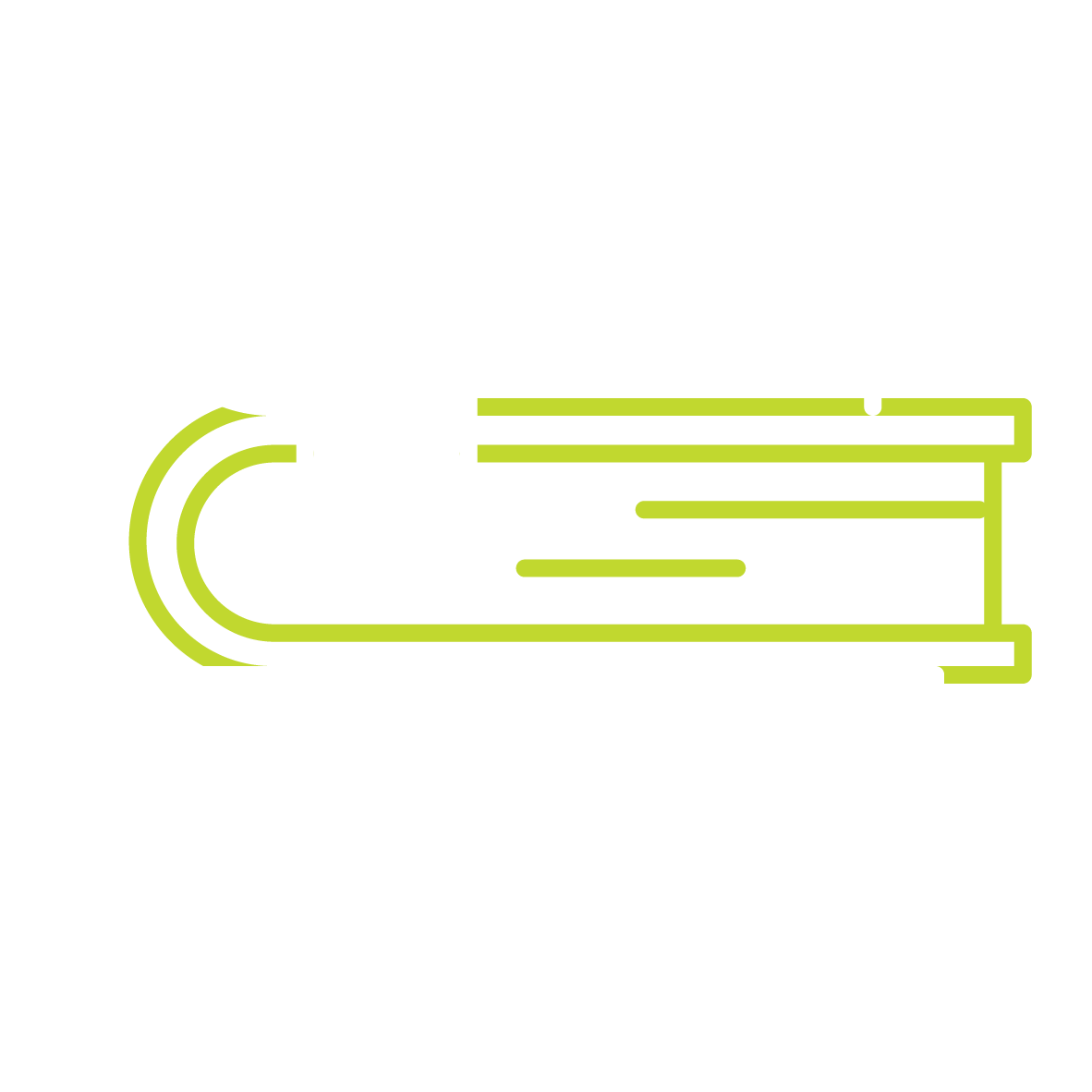 3,700
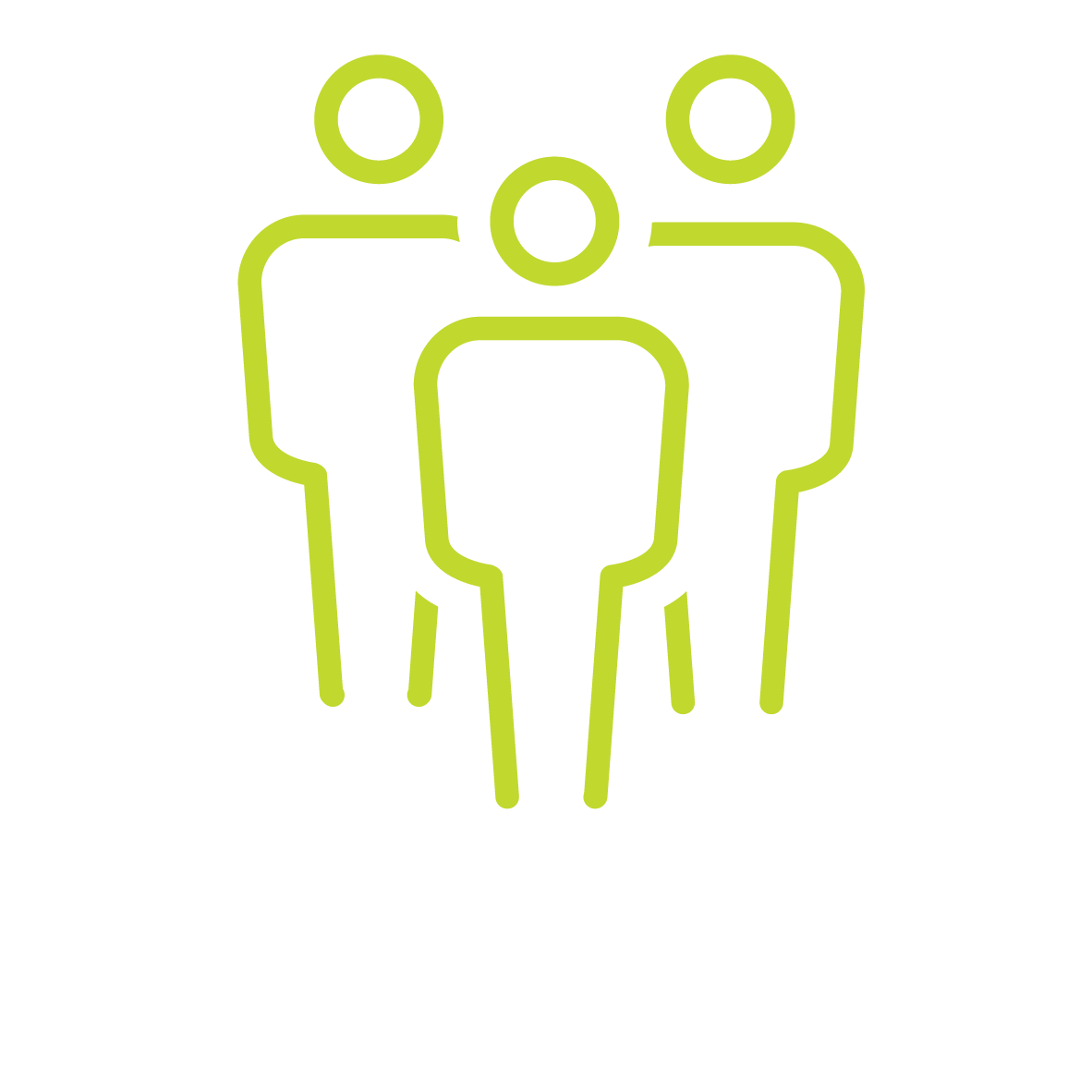 DegreeApprentices​
students
© WMG 2024
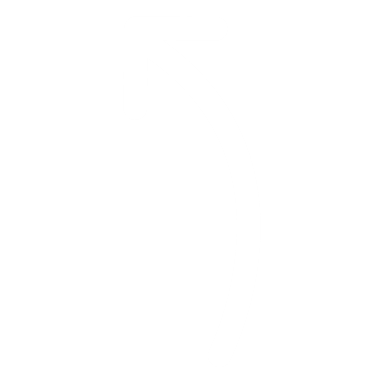 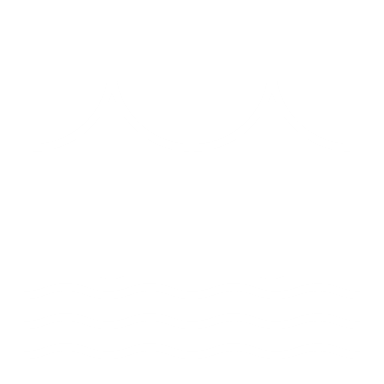 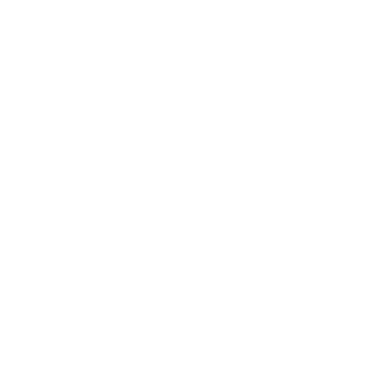 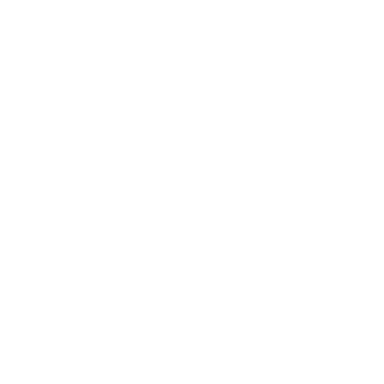 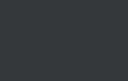 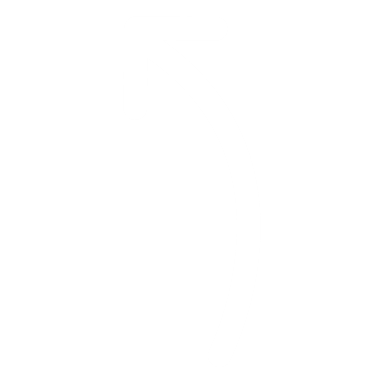 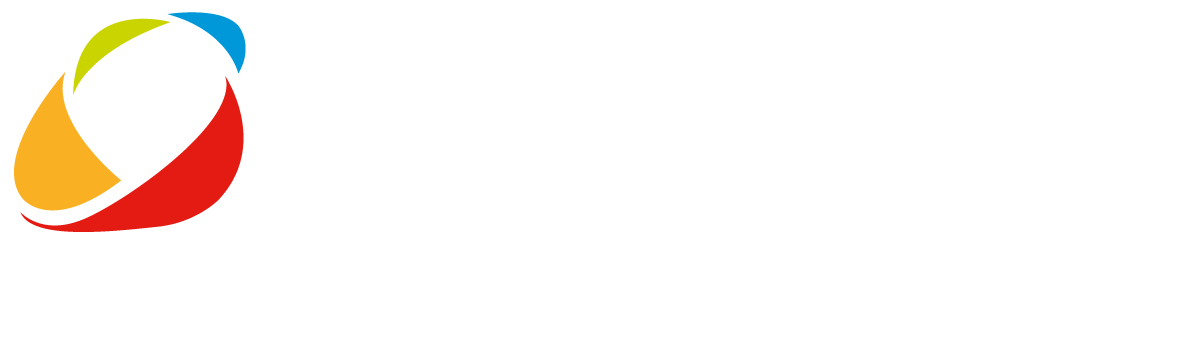 Media slide
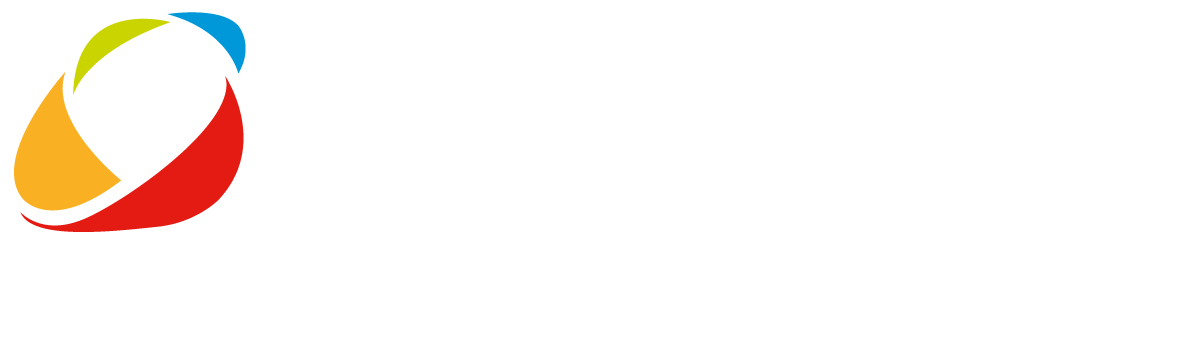 THE LINEAR ECONOMY: INCENTIVISED DESTRUCTION
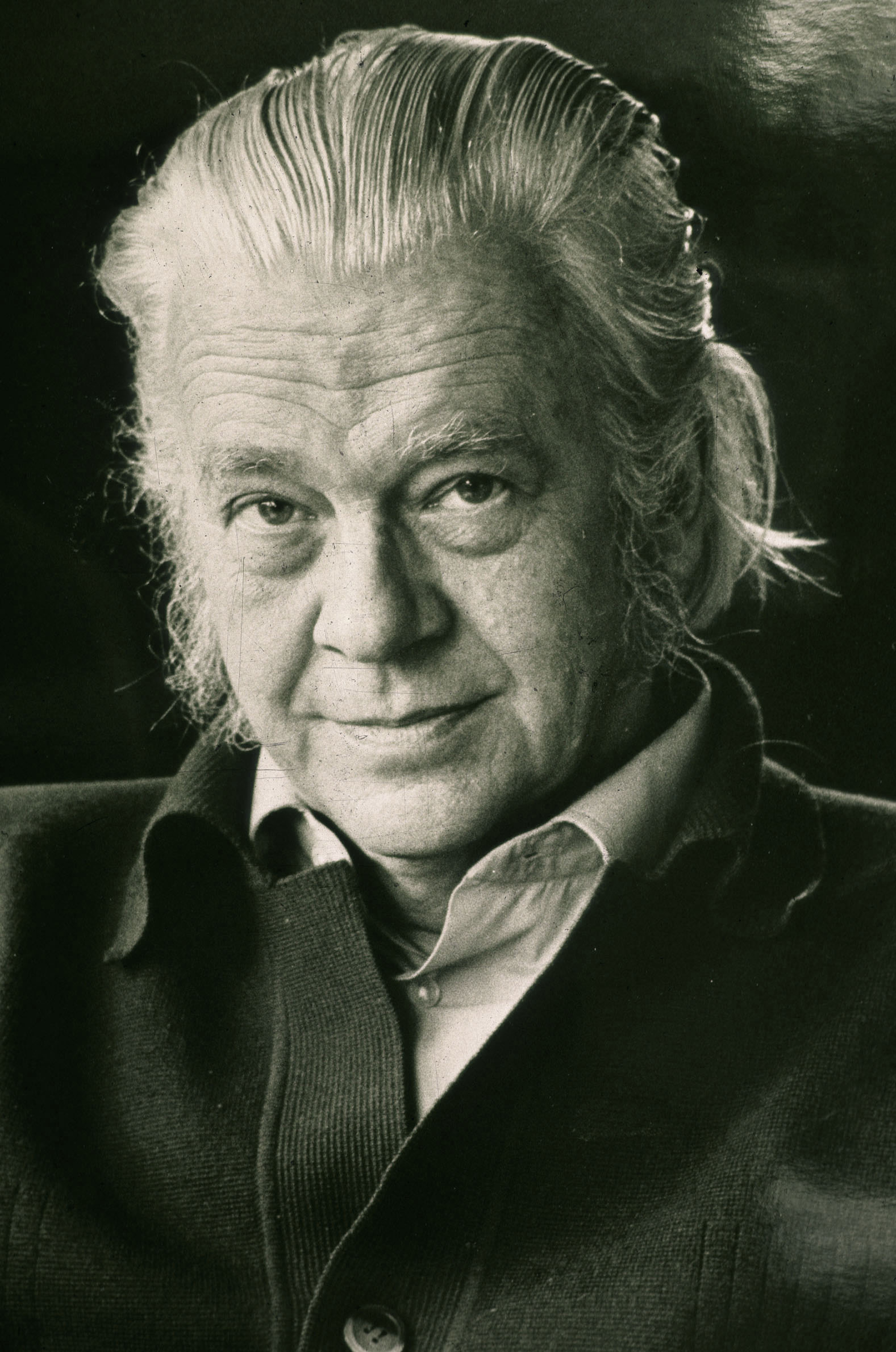 1973: E. F. Schumacher – “Small is Beautiful”
Natural resources treated as freely available by businesses: just magically appear on the balance sheet.

Natural resources are taken, made it into something of more value, used (for a relatively short period of time) and then thrown away.
This is the traditional linear economy or ‘take, make, waste’.
6
© WMG 2024
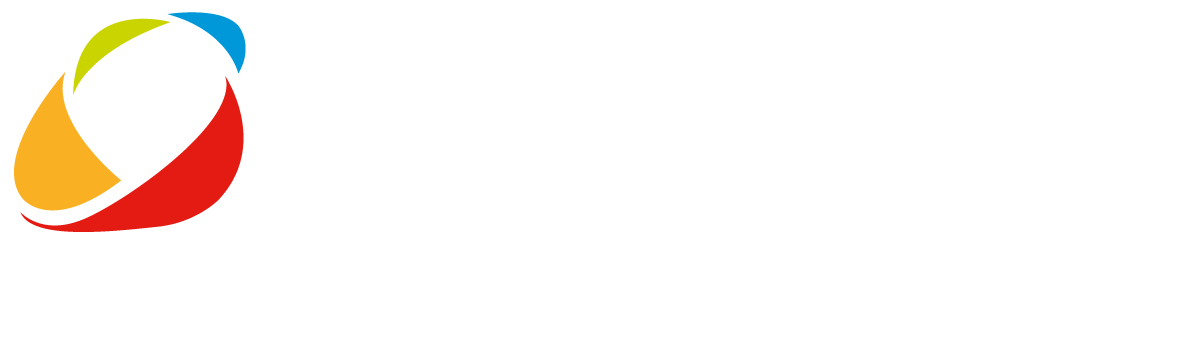 THE CHALLENGE
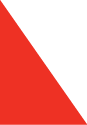 Complexity. 

Manufacturing SMEs face a complex net-zero journey due to shifting compliance, tricky Scope 3 emissions calculations, evolving reporting demands, and a lack of in-house skills. This makes it hard to navigate regulations, measure impact, and implement effective strategies.
CBAM
Scope 3 emissions
Lack of quality offset products
Sustainability reporting
Skills
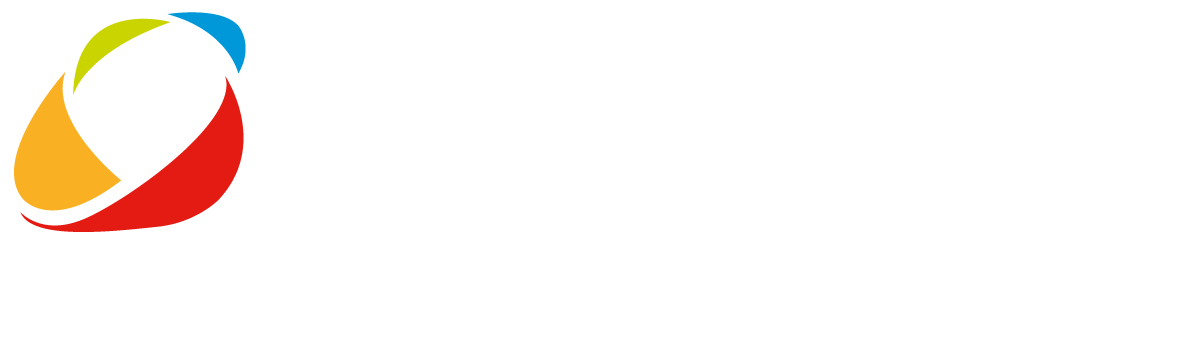 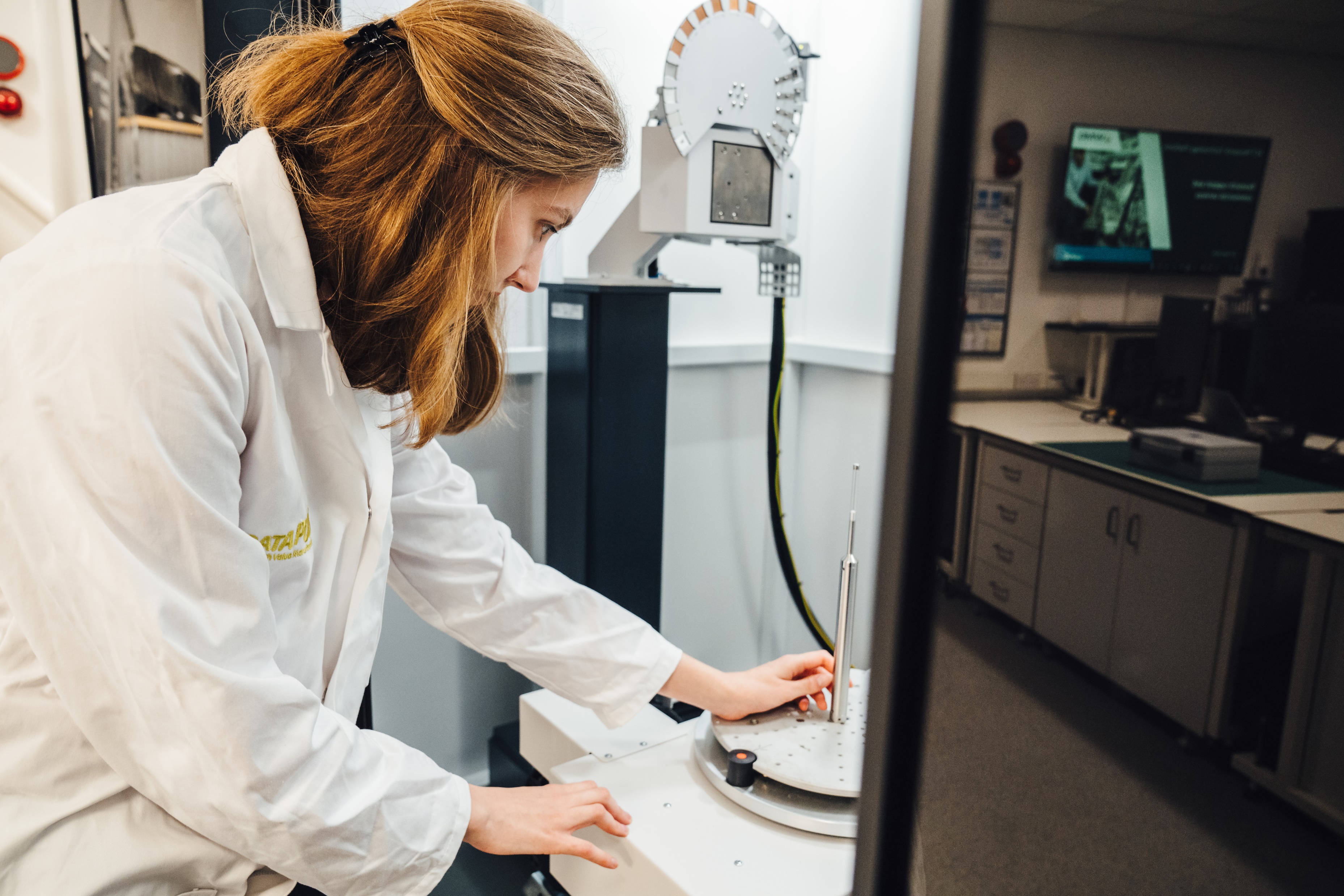 Manufacturing SME or not, there are only two routes to net zero: technological and organisational.

Technological solutions directly improve environmental performance.

Organisational solutions have an indirect impact on environmental performance.

Enterprise Research Council (ERC), 2021, ‘Drivers and Performance Outcomes of Net Zero Practices: Evidence from UK SMEs’, ERC Research Paper 95
© WMG 2024
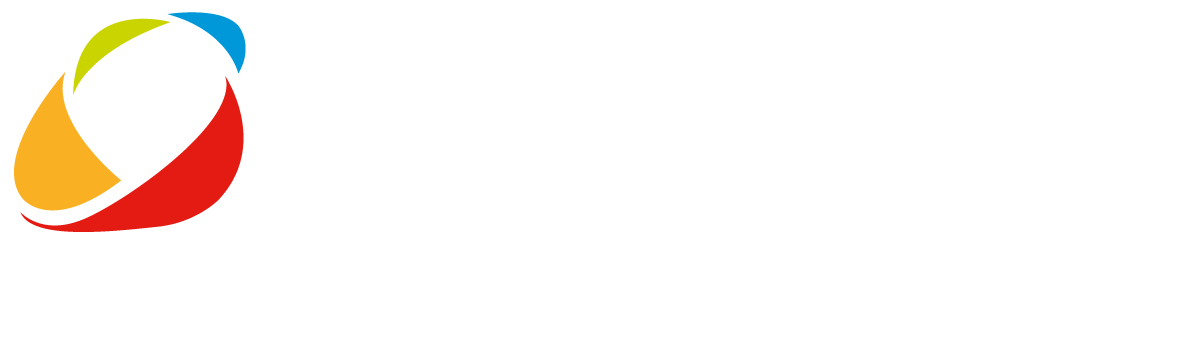 Media slide
THE OPPORTUNITY
Waste needs to be reduced everywhere in the business.

Applies to processes, raw materials, labour, design… everything.

Net Zero becomes a cultural problem for an organisation.
TRANSFORM
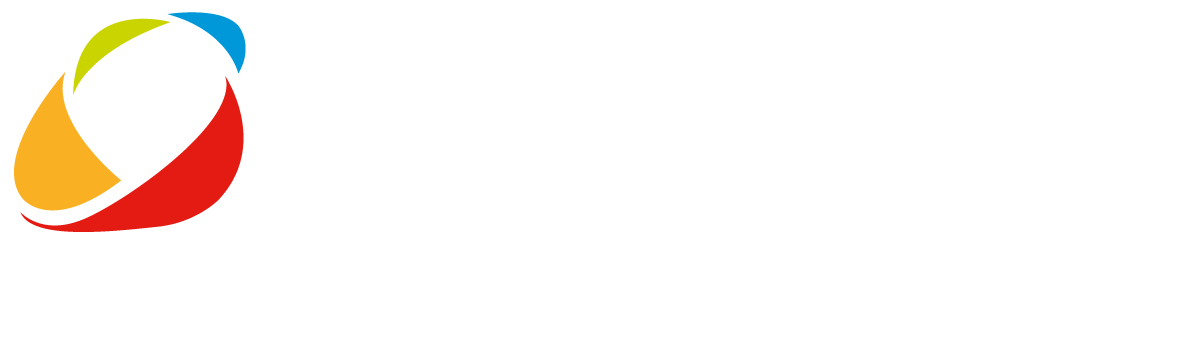 “WHY” MATTERS MORE THAN HOW
Long-term sustainability: ‘leadership’, not ‘management’ challenge
Change takes sustained energy; you need multiple leaders
REFLECTION: What scares you about not having a culture of sustainability? What excites you about implementing it? Why? Be honest!
10
10
© WMG 2023
© WMG 2023
© WMG 2023
10
© WMG 2023
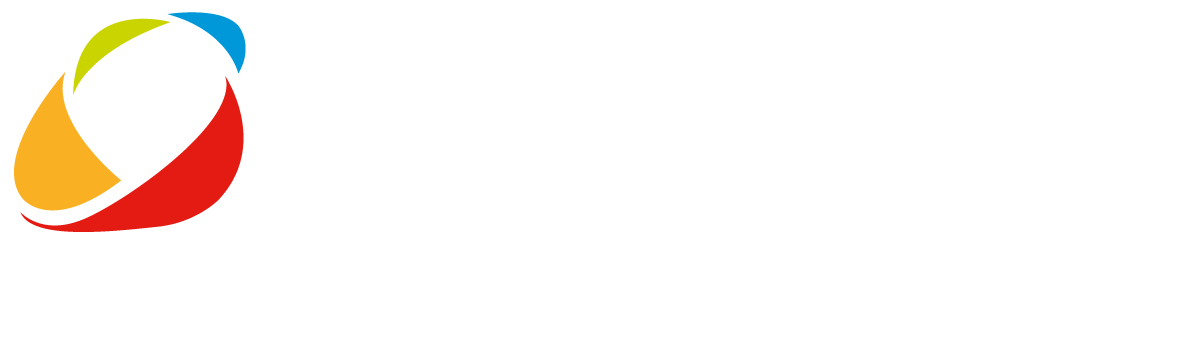 SUCCESS DEPENDS ON ASPIRATION
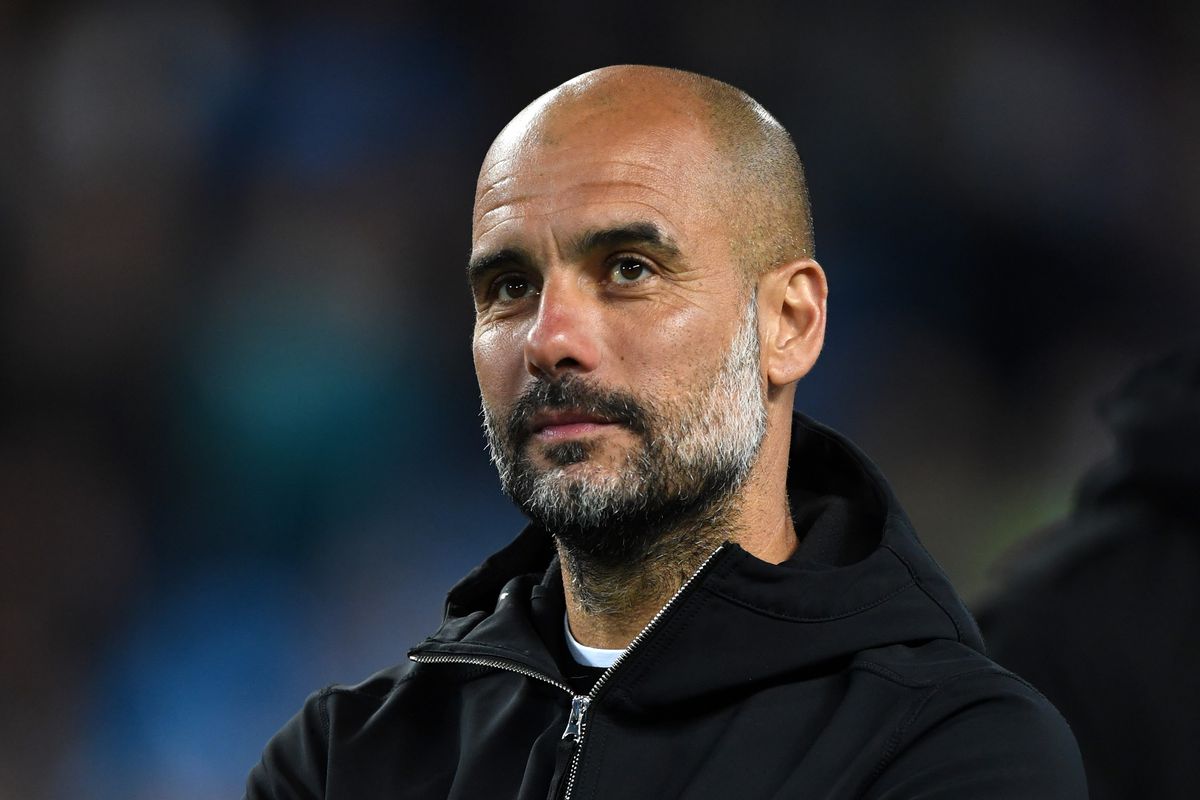 “We tried that before.” or “That won’t work here.”

Indicators that the person you are talking to has a low aspiration level when it comes to implementation.

REFLECTION: Who in the organisation sets the aspiration level? Who else within the organisation shares your aspiration level? Find them and collaborate on something.
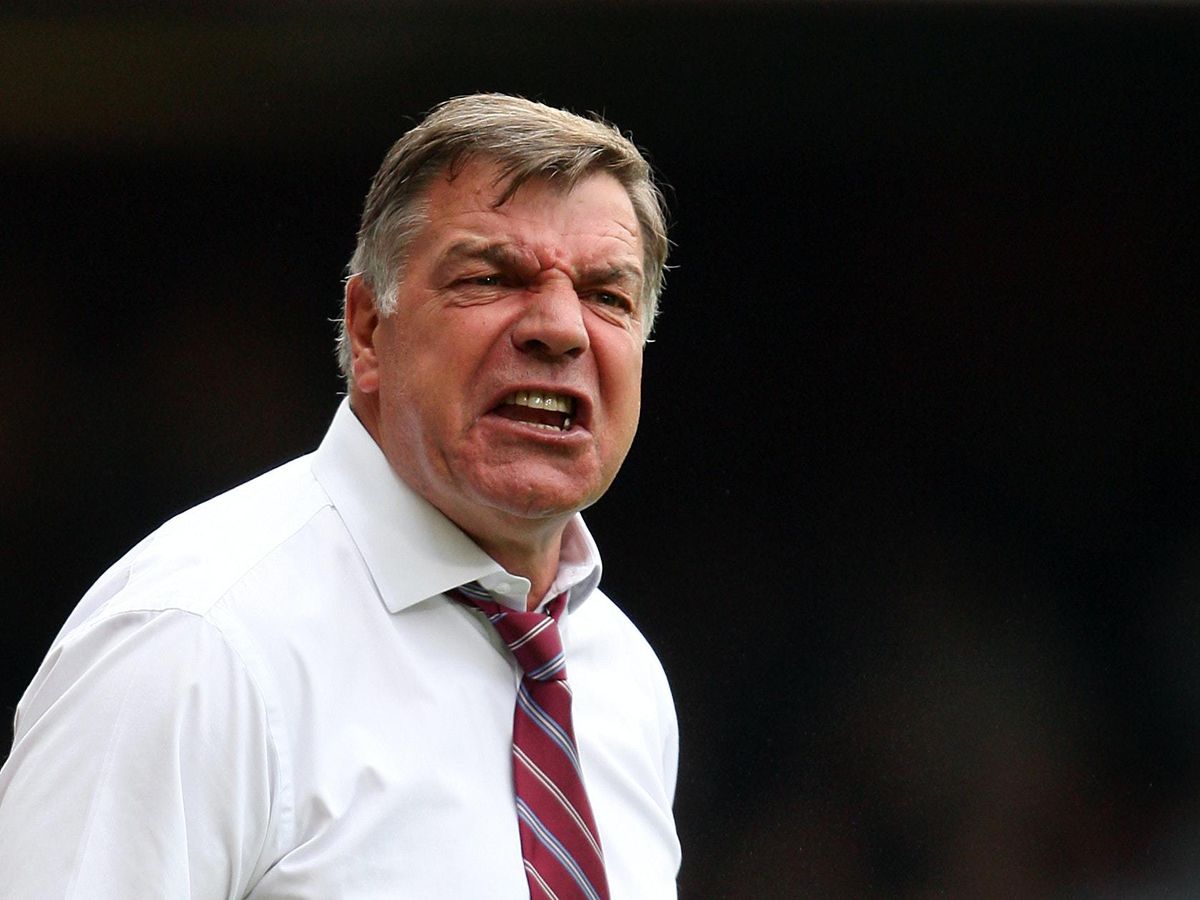 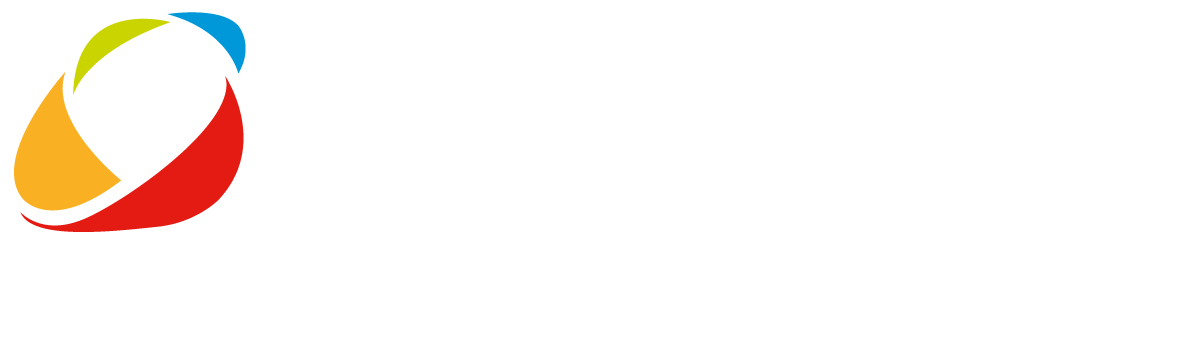 RESIST PRESSURE: THINK LONG TERM
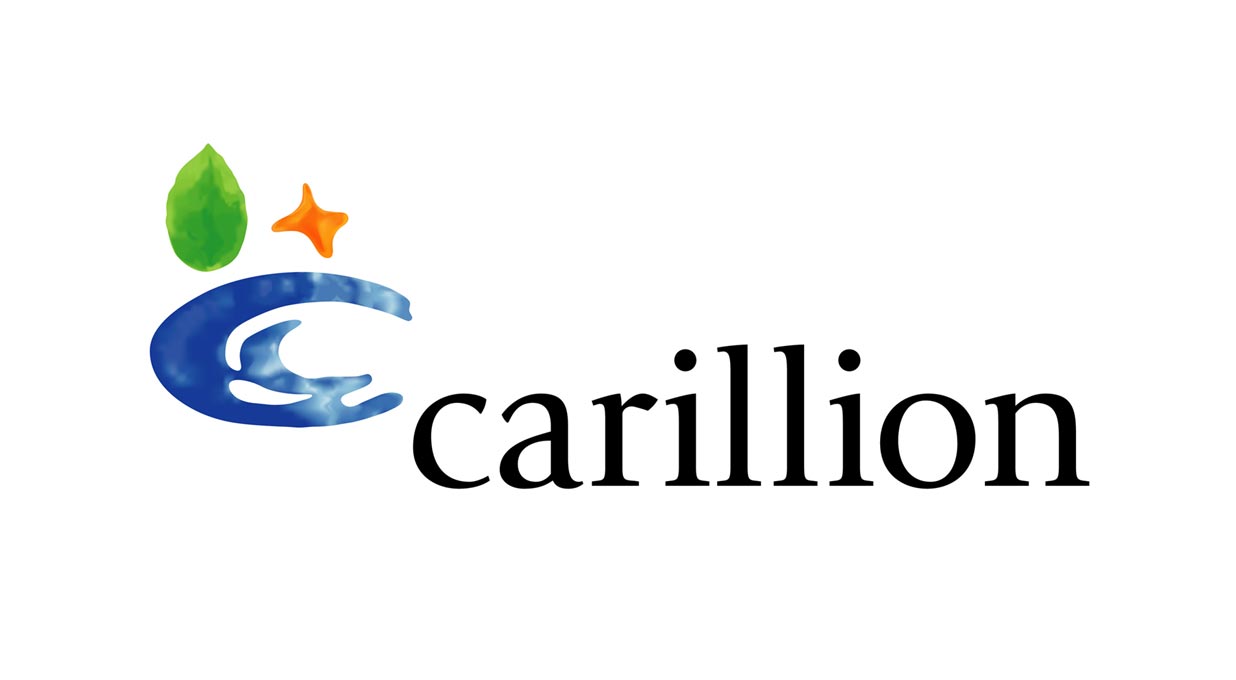 Organisational pressures encourage short-term thinking: worst case Enron & co.

The natural force is back to the way it was: some things won’t work! This is complicated in practice; often paradoxical.

RELECTION: Can you identify a change that will only pay off long-term? See it through. Demonstrate you are thinking long-term. Celebrate.
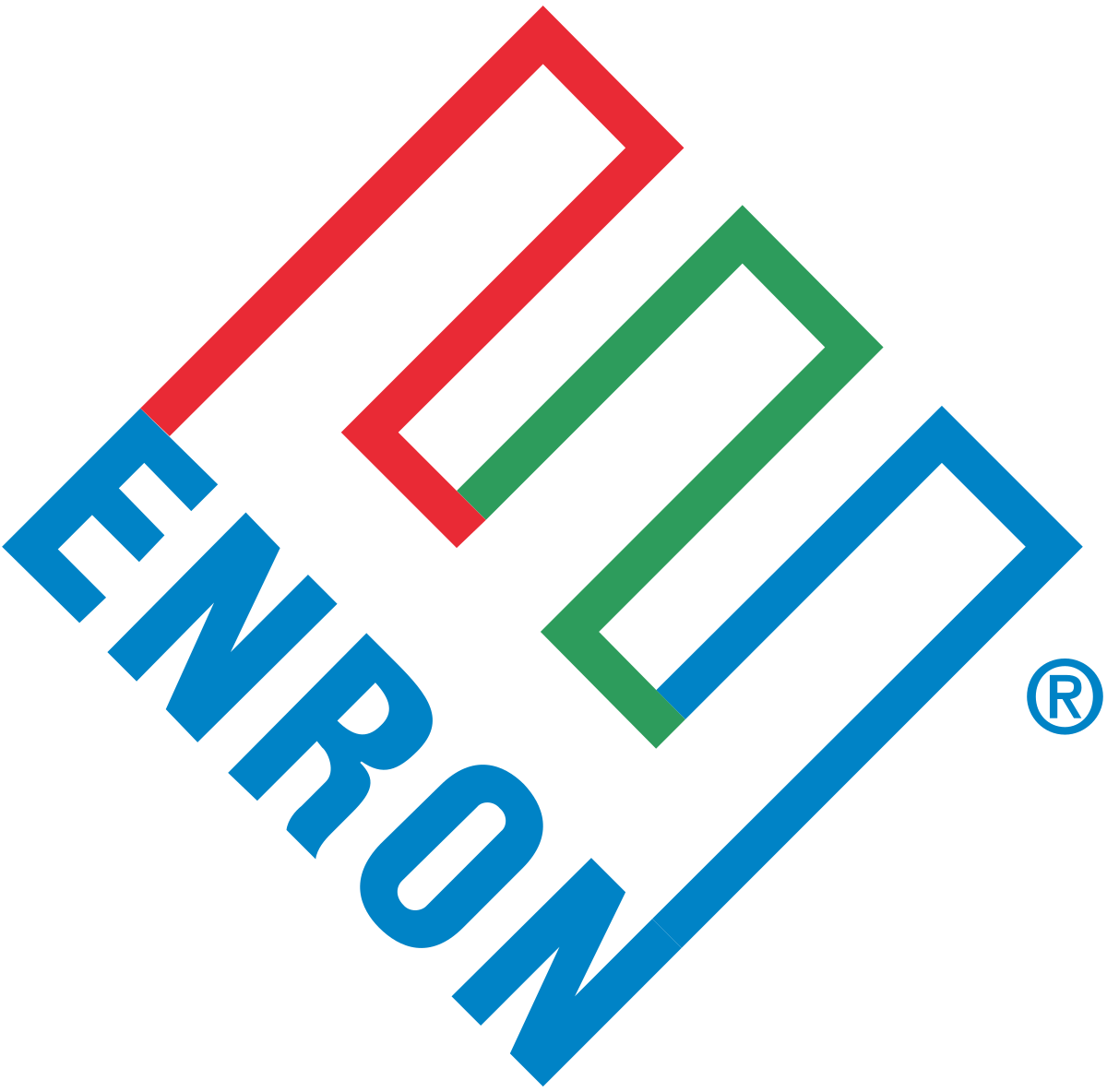 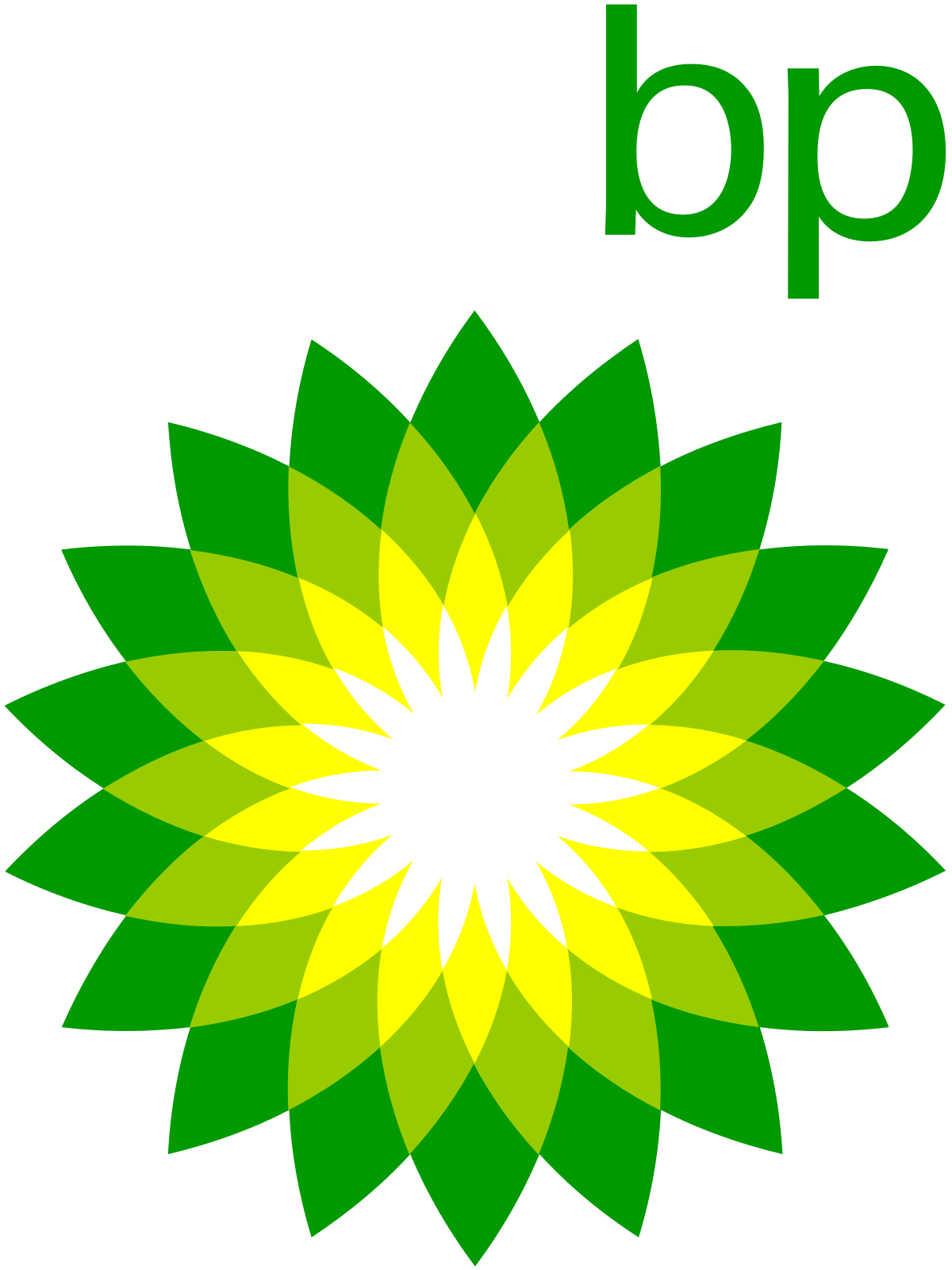 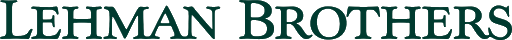 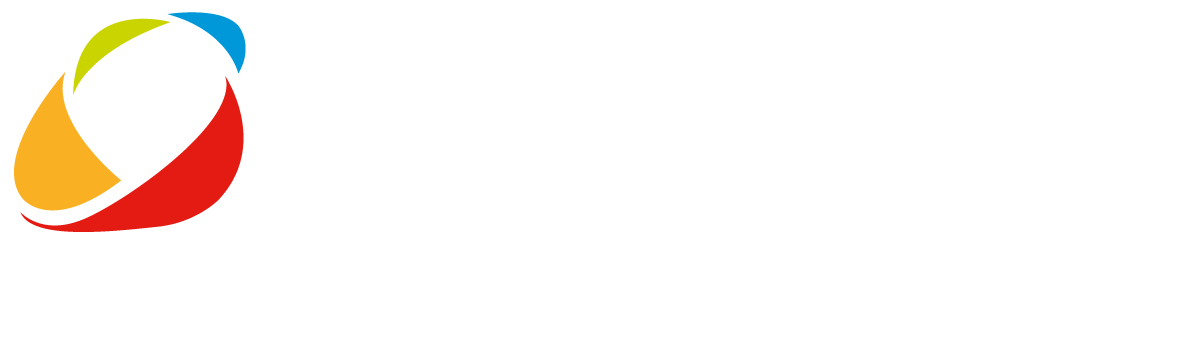 CELEBRATE STORIES & ARTEFACTS
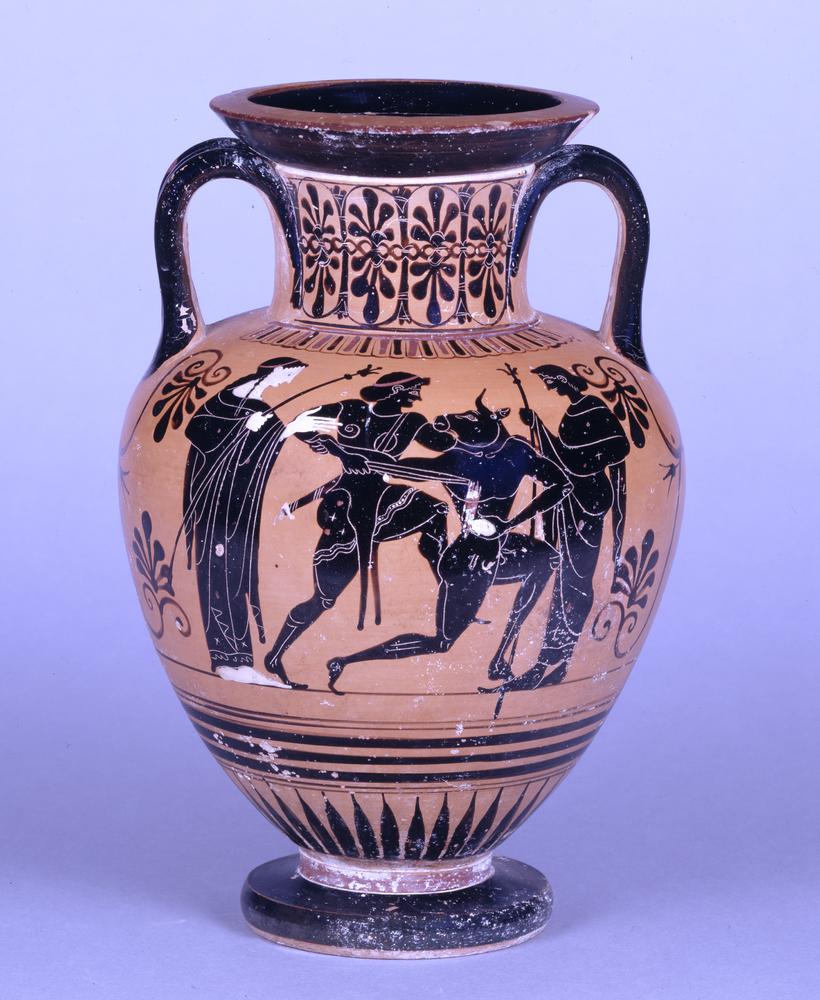 What are the products, processes or bits of kit that show what you’re trying to do?
What behaviours do you want more of? What should people stop doing?
What stories are people telling when you’re around? How about when you aren’t?

REFLECTION: What are your 3 key cultural values? What do they look like as real behaviours? What stories embody those behaviours? Tell those stories.
© WMG 2024
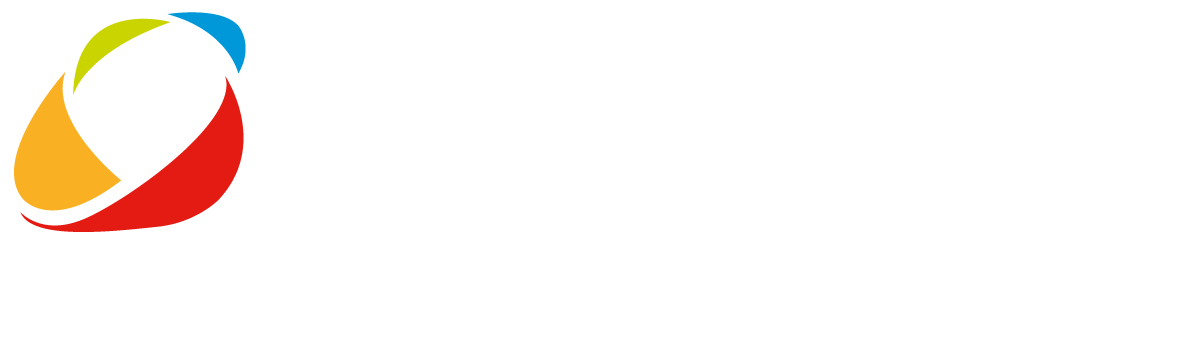 ACT WITH INTENT…
Inward or outward focus?

Hierarchy or discretion?

Innovation or stability?

REFLECTION: What is your cultural profile? Where do you want to go?
14
© WMG 2024
FINAL THOUGHTS
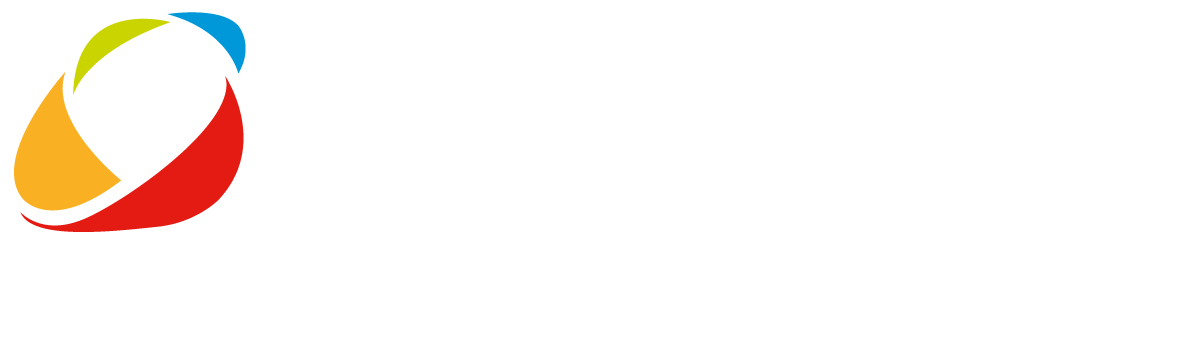 How to work with us
A process is art before it is an algorithm

Do less, do it better

How many paths to “yes” ?

Benefit suppliers, customers and society

Never Perfect!
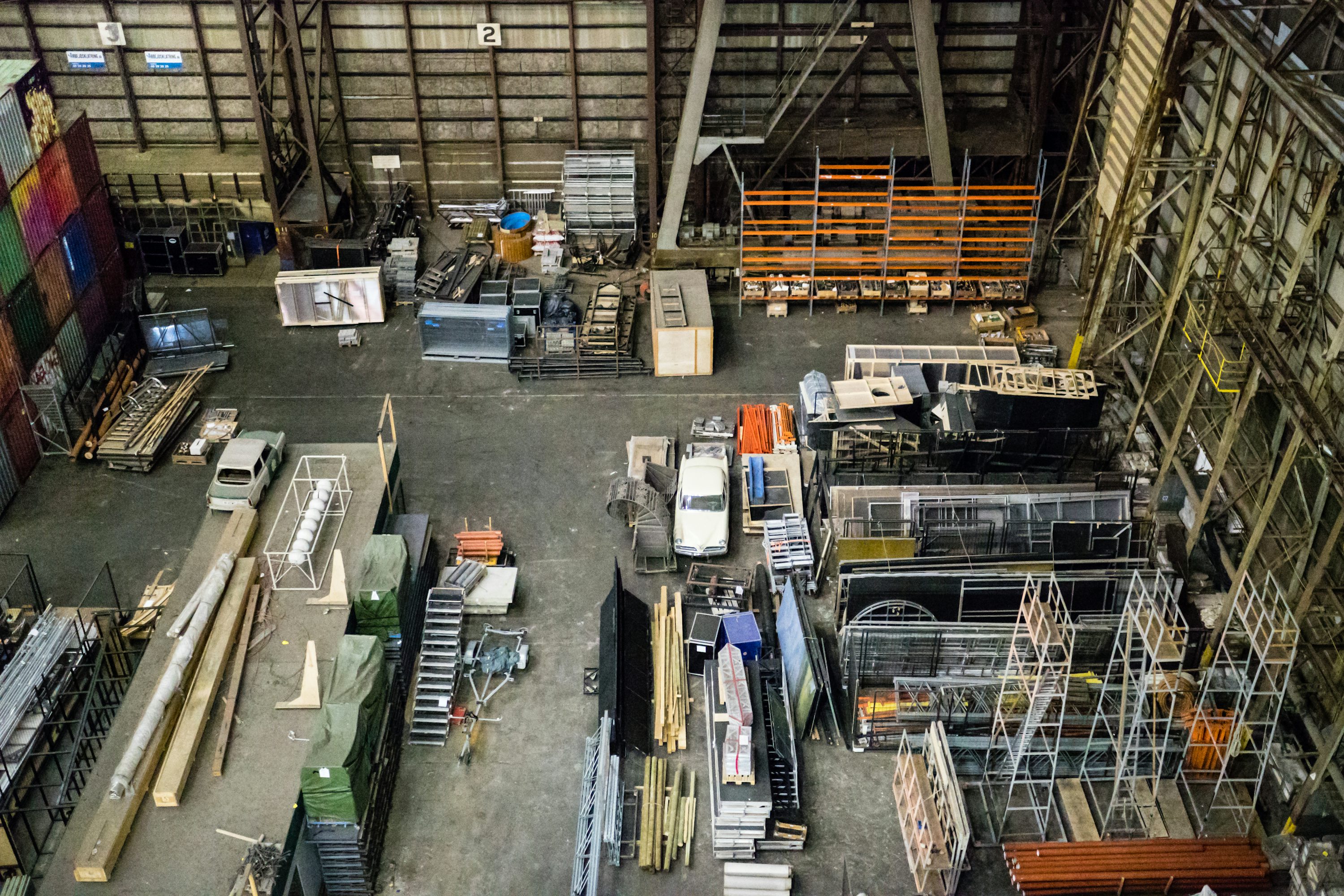 Do you have any questions?
Q&A